Workshop 1: Game Based Learning (GBL) and unplugged activities
Session 1: Game Based Learning (GBL)
Integration of games into the lecturing process
The sole responsibility for the content of this presentation lies with the authors. It does not necessarily reflect the opinion of the European Union.
Authors and licence
Authors:
Vladimir Trajkovik, Ss. Cyril and Methodius University in Skopje, Faculty of Computer Science and Engineeringtrvlado@finki.ukim.mk 
Ana Madevska Bogdanova, Ss. Cyril and Methodius University in Skopje, Faculty of Computer Science and Engineeringana.madevska.bogdanova@finki.ukim.mk
This work is licensed under a Creative Commons Attribution-ShareAlike 4.0 International License.
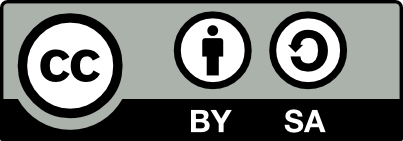 Attribution should be given in the following way: GLAT project, https://ec.europa.eu/programmes/erasmus-plus/projects/eplus-project-details/#project/2017-1-HR01-KA201-035362
2
The sole responsibility for the content of this presentation lies with the authors. It does not necessarily reflect the opinion of the European Union.
Agenda
Factors for successful integration of games into the lecturing process 
Games in the classroom
choice from the Macedonian teachers
3
The sole responsibility for the content of this presentation lies with the authors. It does not necessarily reflect the opinion of the European Union.
Factors for successful integration of games into the lecturing process
The sole responsibility for the content of this presentation lies with the authors. It does not necessarily reflect the opinion of the European Union.
Successful integration of games into the lecturing process
Need for digital competences
various areas of development

Selection of proper game
educational value
quality of learning
game is fun
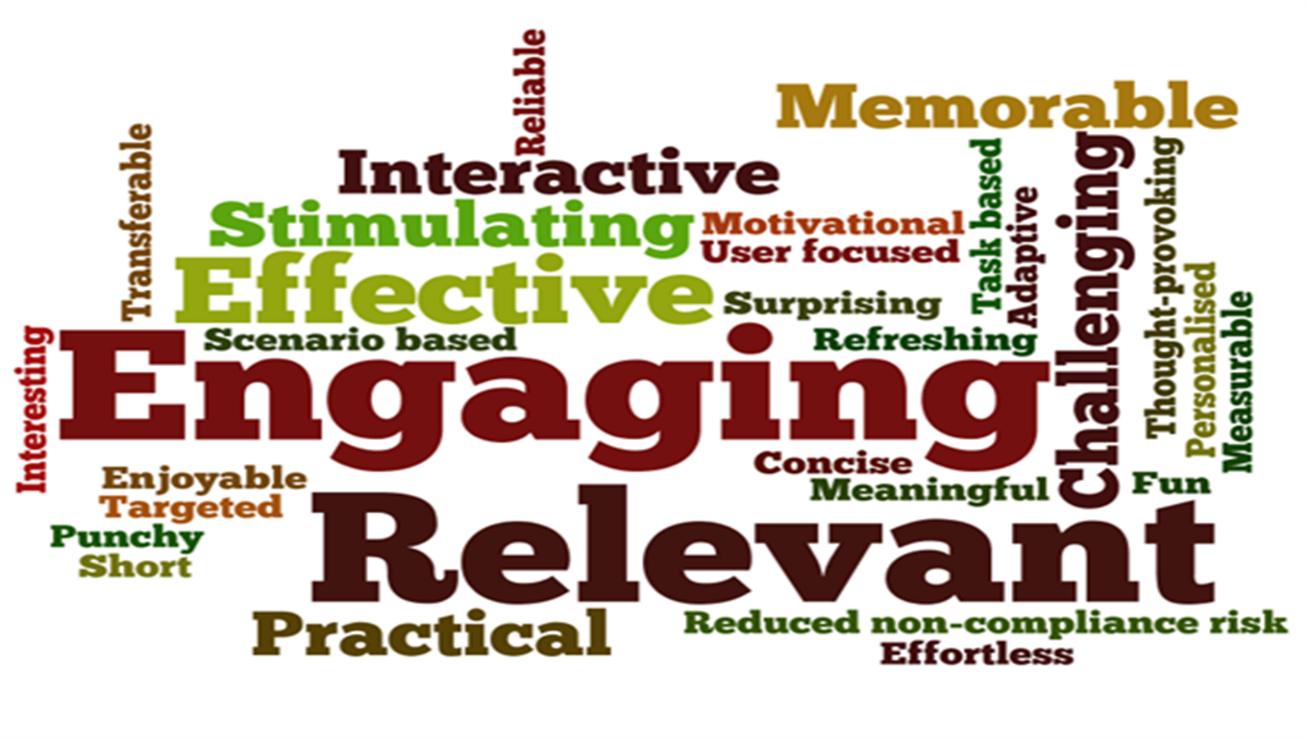 5
The sole responsibility for the content of this presentation lies with the authors. It does not necessarily reflect the opinion of the European Union.
Digital competences for teachers
Digital Competence Framework for Educators: https://ec.europa.eu/jrc/en/digcompedu 
self-evaluation tool
Focus on 6 areas of development:
usage of digital tools for professional development
recognition of different digital tools that can be applied
application digital tools in education
application of digital tools for assessment
application of digital tools for student support
development of students’ digital competences
6
The sole responsibility for the content of this presentation lies with the authors. It does not necessarily reflect the opinion of the European Union.
Levels of digital competences
Every digital competence has different levels 
The levels of competence are needed to:
understand 
access
use
integrate into the teaching/learning
access the usage 
create using tool
adapt to your needs
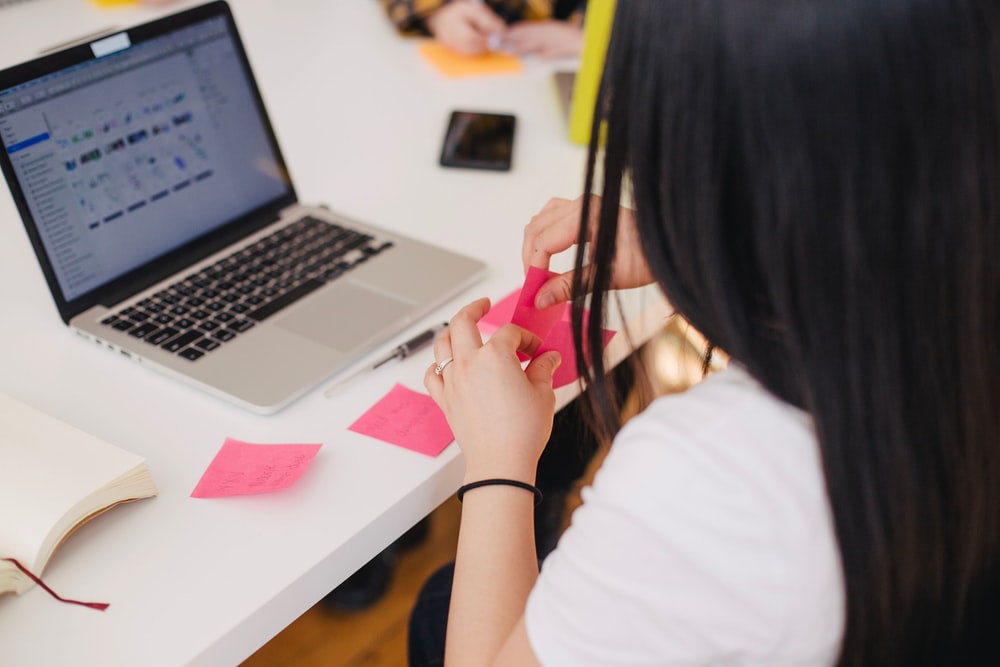 7
The sole responsibility for the content of this presentation lies with the authors. It does not necessarily reflect the opinion of the European Union.
How to select a proper educational game?
What are the technical (pre)requirements for the game?
hardware requirements
Internet
software requirements
Is the game suitable for students’ age?
Do I (as an educator) have needed digital competences to use the game in the proper way?
Is it fun?
Whatever you think, ask your students!!!
8
The sole responsibility for the content of this presentation lies with the authors. It does not necessarily reflect the opinion of the European Union.
How do you know whether the game is fun for the students?
Is there any way to progress in the game (levels)?
Is it competitive (can you compare results)?
Is there any award?
Is it easy to understand?
Is it cooperative?
Can you play it outside the classroom?
...
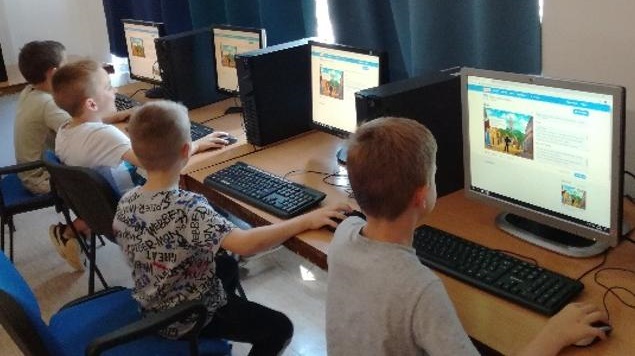 9
The sole responsibility for the content of this presentation lies with the authors. It does not necessarily reflect the opinion of the European Union.
When does the game have educational value? (1/2)
Can you relate game levels with educational goals?
Are there any game elements that are opposite to educational goals?
e.g. violence 
Can the game be used for more than one educational goal in more than one subject (or other lecture in the same subject)?
Does the game enable “deep learning”?
Do the students need to solve non-routine problems while playing the game?
10
The sole responsibility for the content of this presentation lies with the authors. It does not necessarily reflect the opinion of the European Union.
When does the game have educational value? (2/2)
Is Problem-Solving incorporated in the game design?
fact gathering, their evaluation, usage and creating some actions (or feedback)
reflex based
possible to repeat the actions and improve results
Is Critical Thinking incorporated in the game design?
players need to solve some puzzles 
decision making
need to understand different perspectives (e.g. other players goals and strategies)
...
11
The sole responsibility for the content of this presentation lies with the authors. It does not necessarily reflect the opinion of the European Union.
Is the game useful?
The quality of learning depends on:
Quality of experience while playing the game
Technology-related (objective, quantitative)
Fun-related (subjective, qualitative)
Quality of achieved knowledge
short-term, fact-based (e.g. is it suitable for multiple-choice questions based assessment?)
long-term, expandable (e.g.  can be used within the projects in other lectures and/or subjects?)
12
The sole responsibility for the content of this presentation lies with the authors. It does not necessarily reflect the opinion of the European Union.
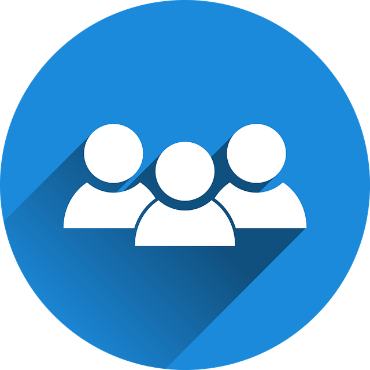 Analysing examples
Group activity
The sole responsibility for the content of this presentation lies with the authors. It does not necessarily reflect the opinion of the European Union.
1. General
14
The sole responsibility for the content of this presentation lies with the authors. It does not necessarily reflect the opinion of the European Union.
Example 1.1. Science for kids
Fun science games for kids while learning more about science and technology 
Free online activities to try with something for everyone 
chemistry 
biology
physics
...
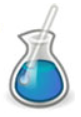 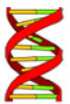 http://www.sciencekids.co.nz/gamesactivities.html
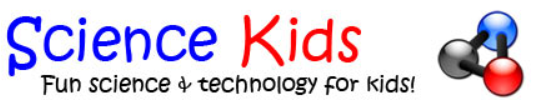 15
The sole responsibility for the content of this presentation lies with the authors. It does not necessarily reflect the opinion of the European Union.
Example 1.2. IXL
Immersive, adaptive learning
Math, language, arts, science
K12 education
10 Free practice problems
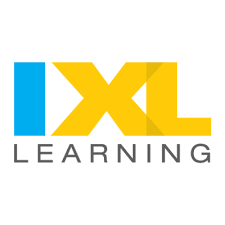 https://www.ixl.com
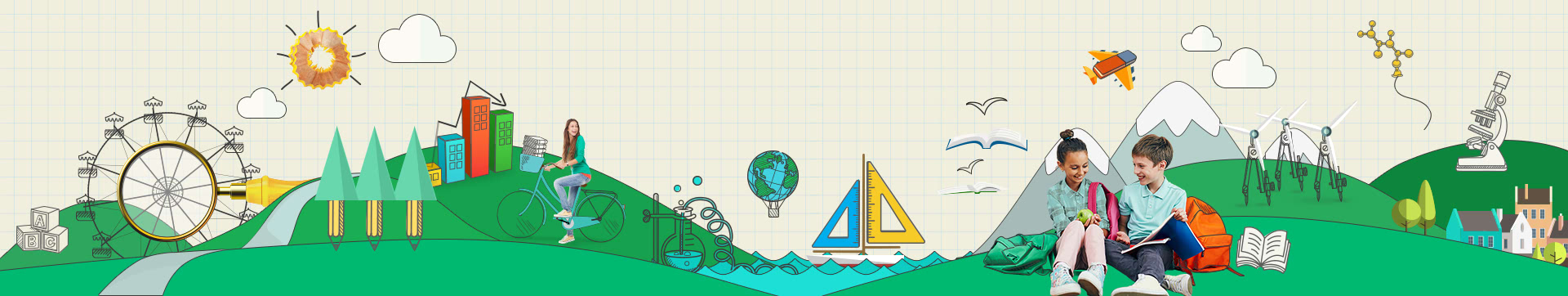 16
The sole responsibility for the content of this presentation lies with the authors. It does not necessarily reflect the opinion of the European Union.
2. English
17
The sole responsibility for the content of this presentation lies with the authors. It does not necessarily reflect the opinion of the European Union.
Example 2.1. Teach your monster to read
Free game that makes learning to read fun
Letters, sounds, reading full sentences
Designed in collaboration with leading academics
Complements learning programmes used in schools
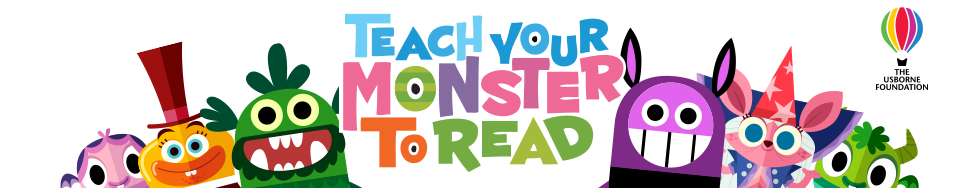 https://www.teachyourmonstertoread.com
18
The sole responsibility for the content of this presentation lies with the authors. It does not necessarily reflect the opinion of the European Union.
Example 2.2. Learn English, kids
Fun games in English:
listen and watch
read and write
speak and spell
fun and games
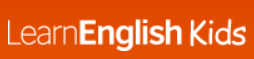 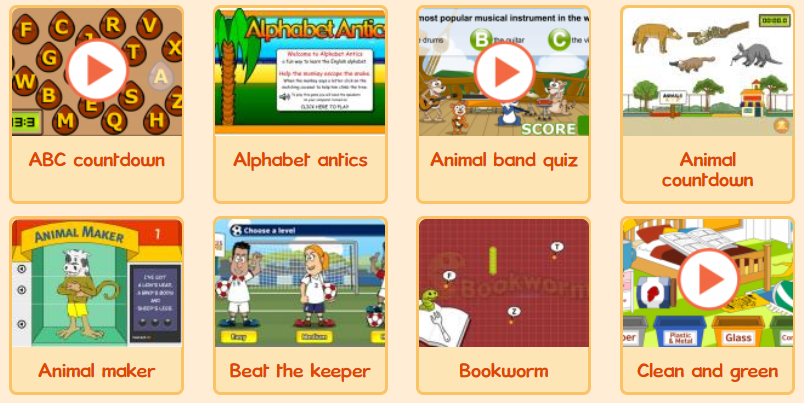 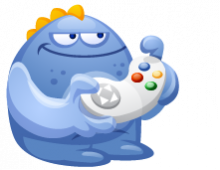 https://learnenglishkids.britishcouncil.org/en/games
19
The sole responsibility for the content of this presentation lies with the authors. It does not necessarily reflect the opinion of the European Union.
3. Mathematics
20
The sole responsibility for the content of this presentation lies with the authors. It does not necessarily reflect the opinion of the European Union.
Example 3.1. Mathplayground
Problem-solving math games:
logic and number puzzles 
fraction adventures
thinking blocks
math word problem practice
money games
https://www.mathplayground.com/games.html
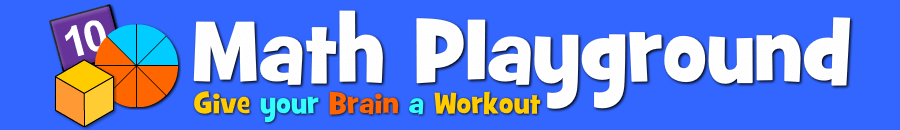 21
The sole responsibility for the content of this presentation lies with the authors. It does not necessarily reflect the opinion of the European Union.
Example 3.2. Mathsisfun
Math explained in easy language:
algebra
data
geometry
measure
numbers
Dictionary
Games
Puzzles 
Worksheets
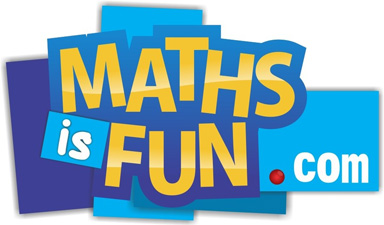 https://www.mathsisfun.com
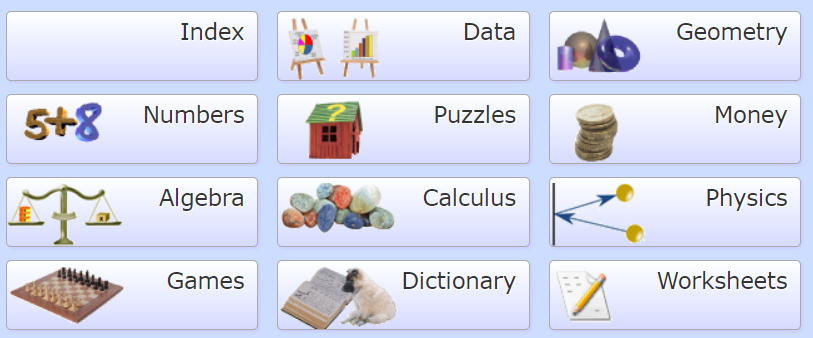 22
The sole responsibility for the content of this presentation lies with the authors. It does not necessarily reflect the opinion of the European Union.
Example 3.3. Transum
Free math activities for teaching and learning:
puzzles and problems
visual aids, investigations
http://www.transum.org
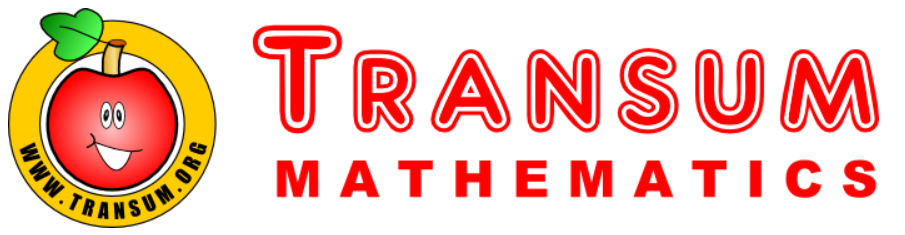 23
The sole responsibility for the content of this presentation lies with the authors. It does not necessarily reflect the opinion of the European Union.
Example 3.4. Fractions
Fractions games: 
equivalent fractions game
add fractions
converting fractions into decimals
fraction word problem games
subtracting mixed fraction
…
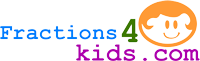 http://www.fractions4kids.com
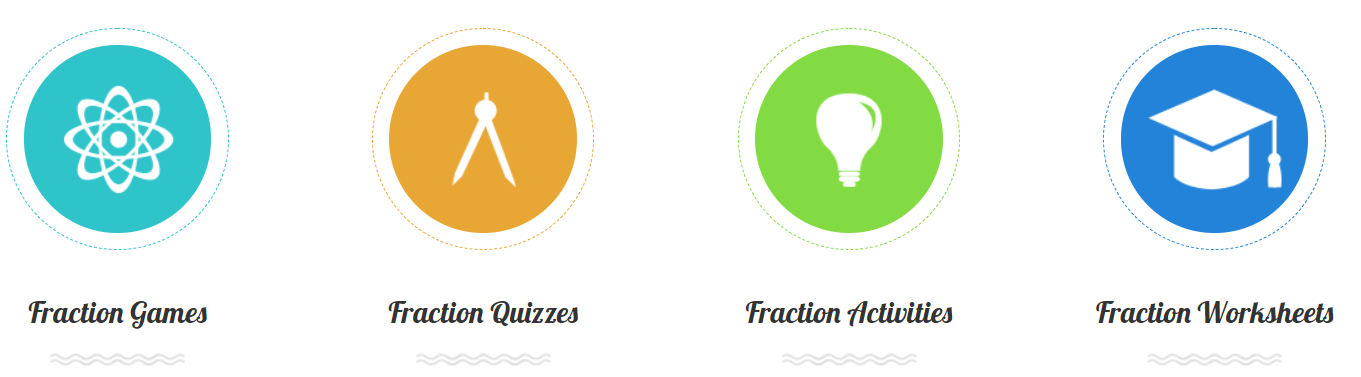 24
The sole responsibility for the content of this presentation lies with the authors. It does not necessarily reflect the opinion of the European Union.
4. Geography
25
The sole responsibility for the content of this presentation lies with the authors. It does not necessarily reflect the opinion of the European Union.
Example 4. Travel the world
Tutorials and games: 
world's continents
countries
capitals
landscapes
Games for beginners, intermediate and advanced learners
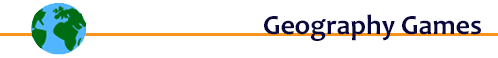 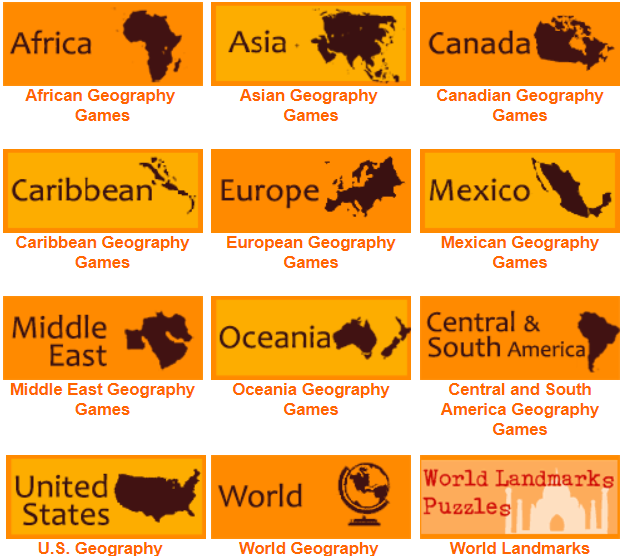 http://www.sheppardsoftware.com/Geography.htm
26
The sole responsibility for the content of this presentation lies with the authors. It does not necessarily reflect the opinion of the European Union.
5. Creative thinking
27
The sole responsibility for the content of this presentation lies with the authors. It does not necessarily reflect the opinion of the European Union.
Example 5.1. Minecraft
Building in a 3D procedurally-generated world with a variety of different cubes
Requiring creativity from players 
Other activities:
exploration
resource gathering
crafting
combat
Cost: 23$
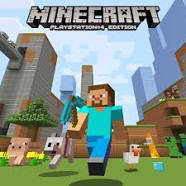 https://minecraft.net
28
The sole responsibility for the content of this presentation lies with the authors. It does not necessarily reflect the opinion of the European Union.
Example 5.2. Roblox
Online gaming platform for kids and teens  
Students can create adventures, play games, role play, and learn with their friends in a family-friendly, immersive, 3D environment
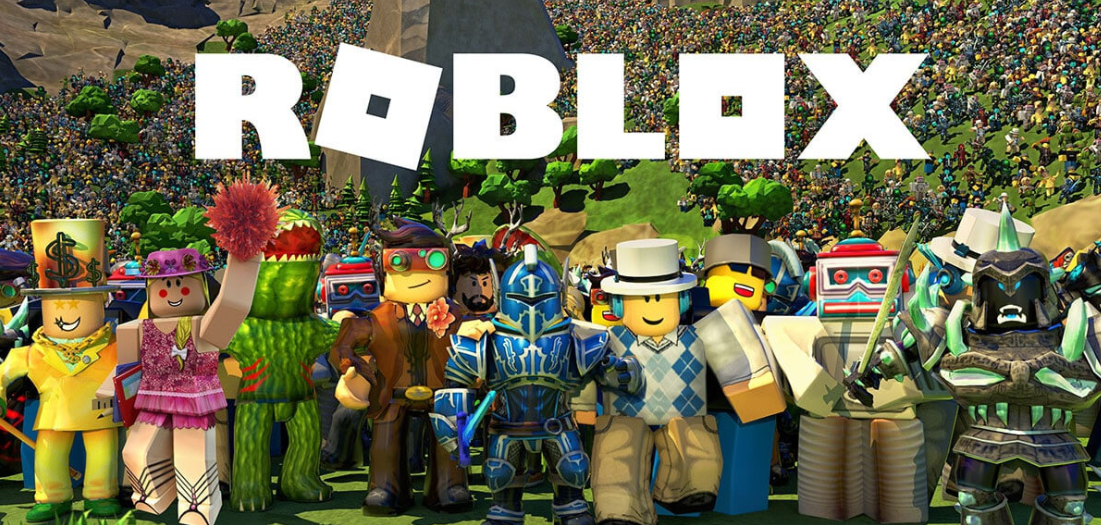 https://www.roblox.com
29
The sole responsibility for the content of this presentation lies with the authors. It does not necessarily reflect the opinion of the European Union.
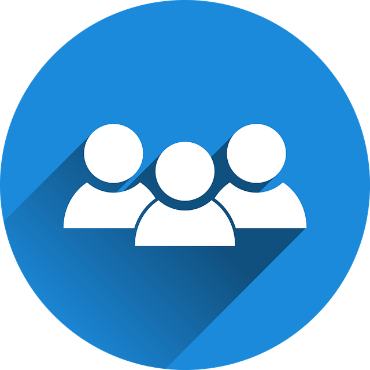 Exploring games
Group activity
The sole responsibility for the content of this presentation lies with the authors. It does not necessarily reflect the opinion of the European Union.
Exploring games
Each group should choose one of the presented websites or games, explore it in more detail, and discuss its possible integration in the classroom.
Share your ideas with the teacher and the other groups.
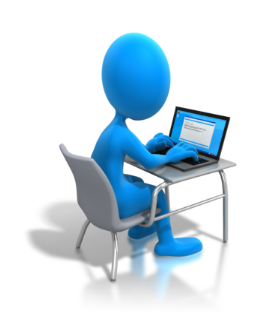 31
The sole responsibility for the content of this presentation lies with the authors. It does not necessarily reflect the opinion of the European Union.
Questions
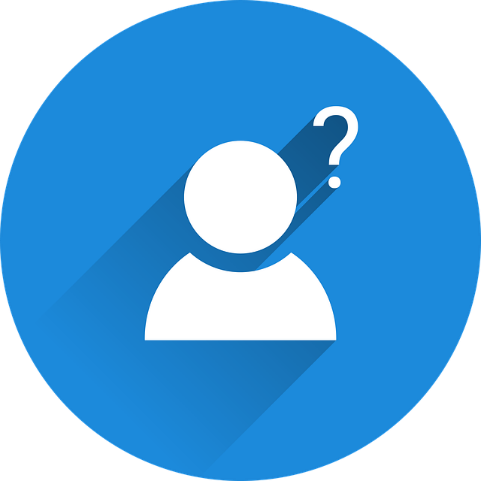 32
The sole responsibility for the content of this presentation lies with the authors. It does not necessarily reflect the opinion of the European Union.